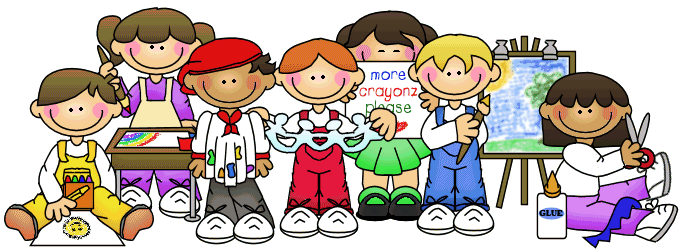 Year 2 Curriculum Meeting
Wednesday 20th September 2017

Mrs Strickland, Mrs Emoni and Miss Johnston
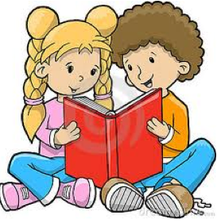 Reading
Guided Reading Sessions: 

Take place once a day for 30 minutes in the morning

Whole class twice a week and in Small groups 3 times a week

Key priorities from the curriculum will be taught during these sessions  

Teachers will no longer be writing in your child’s reading record book, this will be for you to record the books that your child has read at home
Reading
Word level work will focus on:

Polysyllabic words – these are words with more than one syllable such as helpdesk, windmill

Suffixes and Prefixes – groups of letters that can be added to either the end or beginning of the root word e.g. sad + ness = sadness and un + well = unwell

Common Exception Words – words in which the English spelling code works in an unusual or uncommon way

Reading Speed and Accuracy
Reading
Assessment:

Curriculum (we will teach everything that is in the curriculum) but the Test will only test some aspects of it -  

End of year assessments  - SATs tests – 2 papers

How you can support – complete the weekly homework comprehension page, read with your child at least 3 times a week and write the books that they have read in their Reading diary
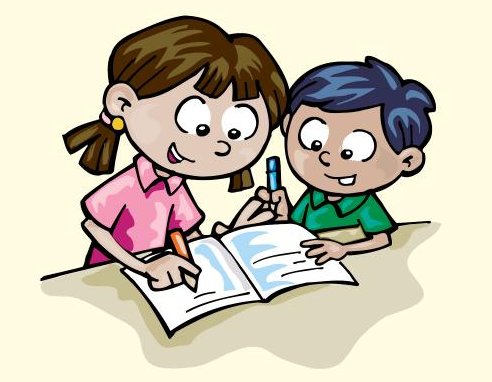 Writing
What and when will the children be writing?

No test in writing

Range of work from a sustained period of time

Range of genres will be taught throughout the year

Range of subjects
Writing
What do the children need to do to meet expectation? 

Curriculum (they will be taught all the skills within the curriculum) but at the end of the year be assessed using the Assessment Frame Work, which will only assess some skills

Handwriting – this has been a focus for the school and it has improved but we will continue to work on it. To reach the expected level at the end of the year the children will need to be ensure letters are the correct size and orientation to each other especially capital letters. To be working at Greater Depth they will need to demonstrate using horizontal and diagonal strokes for joining their writing.

Spelling – they will need to segment spoken words into phonemes and represent these in graphemes, spelling most of these words correctly and making phonetically plausible attempts at others.
Writing
What are we doing to help your child?  

Better understanding of expectations to reach the expected level

Explicit spelling and handwriting sessions

High quality modelling of skills

Assessing afternoon writing for example Science written work will be expected to be at the same standard as morning writing
GPS (SPAG)
What is GPS?  

Grammar

Punctuation

Spelling
GPS
How do we teach GPS?

Explicit Grammar/Punctuation sessions take place daily

Sessions designed to match test layout – the children will be exposed to the different ways in which questions in the test will be phrased and the different formats that are used

Writing / Reading sessions
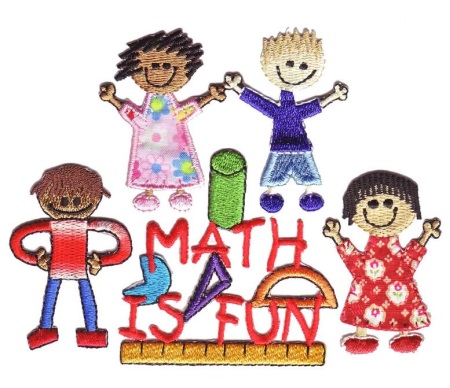 Maths
Changes since last Year: 

Learning year group content – mastering each skill rather than moving onto the next year group. Can they apply what they have learnt in a range of different contexts
Adaption not Differentiation – what resources or support will the child need to help them achieve the Learning objective
Maths
What will the children be learning? 

Arithmetic content

Arithmetic strategies – examples are included within the packs

Reasoning 

All aspects of the curriculum for example Geometry, fractions, number, place value
[Speaker Notes: Reasoning- being able to use maths for different purposes and to be able to justify their answers to ensure they have a deep understanding of the maths concept.]
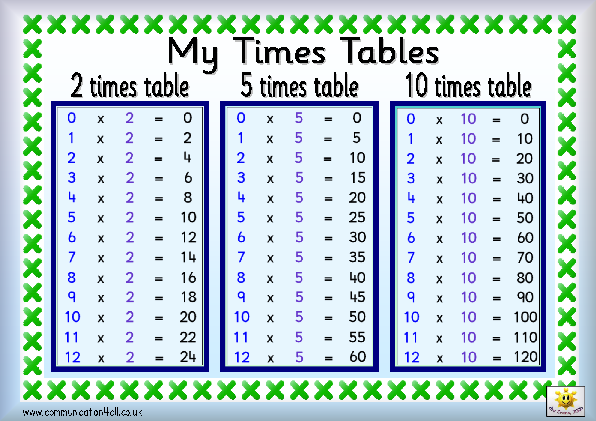 Times tables
What, Why and How?

The children are expected to know 2s,5s and 10s.

Increases speed to solve problems
[Speaker Notes: Termly times table test in school]
SATS
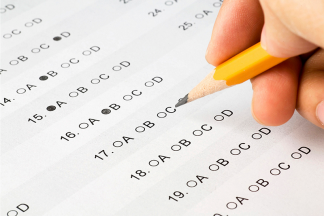 What, How, When and Why?

GPS, Maths and Reading

Assessment Papers

Assessments to be completed during May 2018

To support Teacher Assessment
[Speaker Notes: Writing is Teach assessed throughout the year.]
GPS
What will the GPS paper consist of? 

20 questions on paper 1 (Spelling)

Matching our Spelling format

19 questions  on paper 2 (total 20 marks) (All aspects of GPS)

Grammar Sessions = content/question types
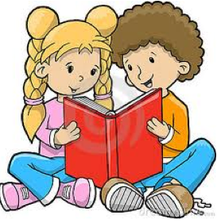 Reading
What will the Reading paper consist of? 

Two tests

Paper 1 – Less demand (Text/ Question)

Paper 2 – Much higher demand (Text/Question separate)

All children are required to complete both papers
Reading Con…
Test Content:

Draw on knowledge of vocabulary to understand texts. 	

Identify and explain key aspects of fiction and non-fiction texts, such as characters, events, titles and information. 	

Identify and explain the sequence of events in texts. 
	
Make inferences from the text. 

Predict what might happen on the basis of what has been read so far.
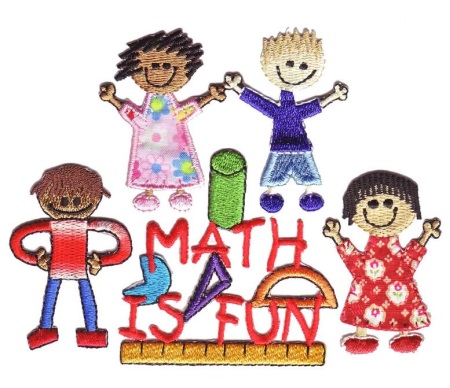 Maths
What will the Maths paper consist of?

Two tests

Paper 1 – Arithmetic 

Paper 2 – Reasoning 

Key Stage 1 content
[Speaker Notes: Scaled Scores to be given to parents along with TA]
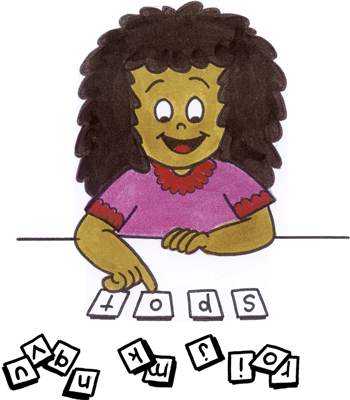 Phonics
Last year the children achieved a pass of 83%. 

Year 2 retake children are regularly receiving phonic sessions weekly.

Phase 5 of phonics is being revised and they are also learning phase 6.

Phase 6 involves skills such as suffixes and prefixes which is supporting children in their spelling.
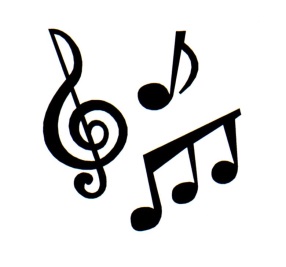 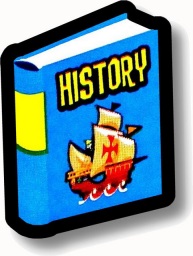 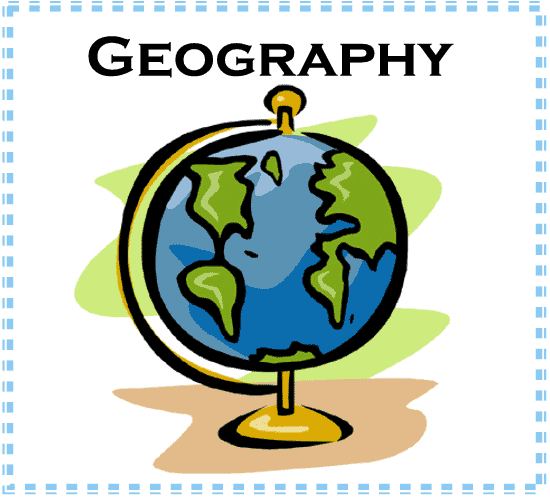 Foundation Subjects
We assess the year 2 skills used for each subject on a lesson by lesson basis.

This will allow us to see who can master the year 2 skills needed and who will need further support. 

Children who have mastered the skills will then be moved onto a deeper understanding of that skill when revisited later in the school year.
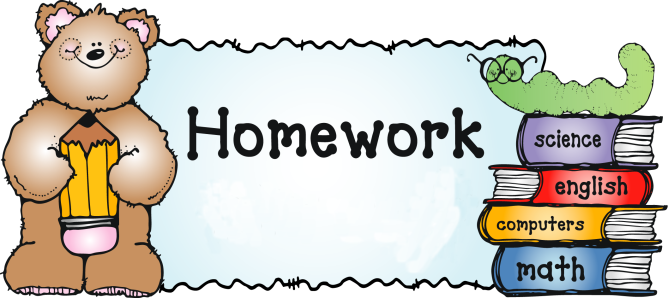 Homework
Children will receive weekly homework this will consist of:

1 -  Reading a book at least 3 times a week. (preferably every day).
 2- Comprehension and Maths book where one page will be completed weekly. These will be given out on a Friday and need to be back in school on a Wednesday.
3 -Weekly spellings  - will be sent home on a Friday for the children to practise for their weekly test

In the reading diary adults just need to sign and date each time your child has read. 

All of the above will allow us to also colour code their homework section on your child's termly report.